Measuring Quark Polarization Dependent Di-Hadron Fragmentation Functions at Belle II
KATHERINE PARHAM
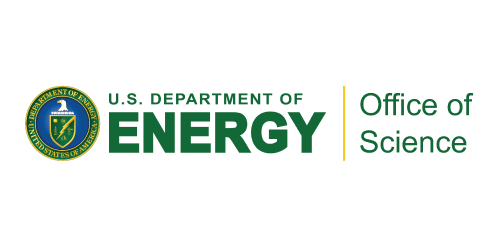 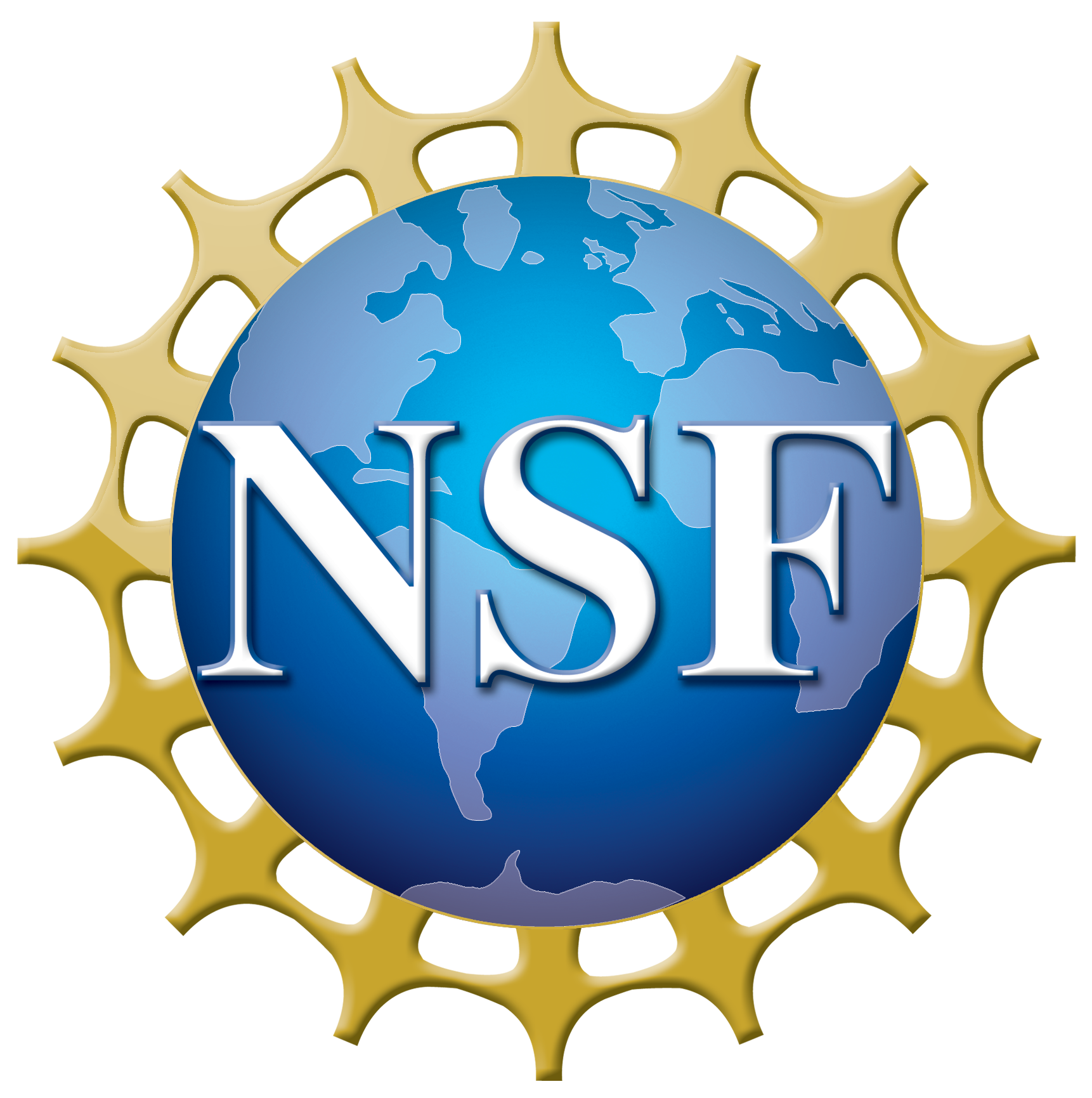 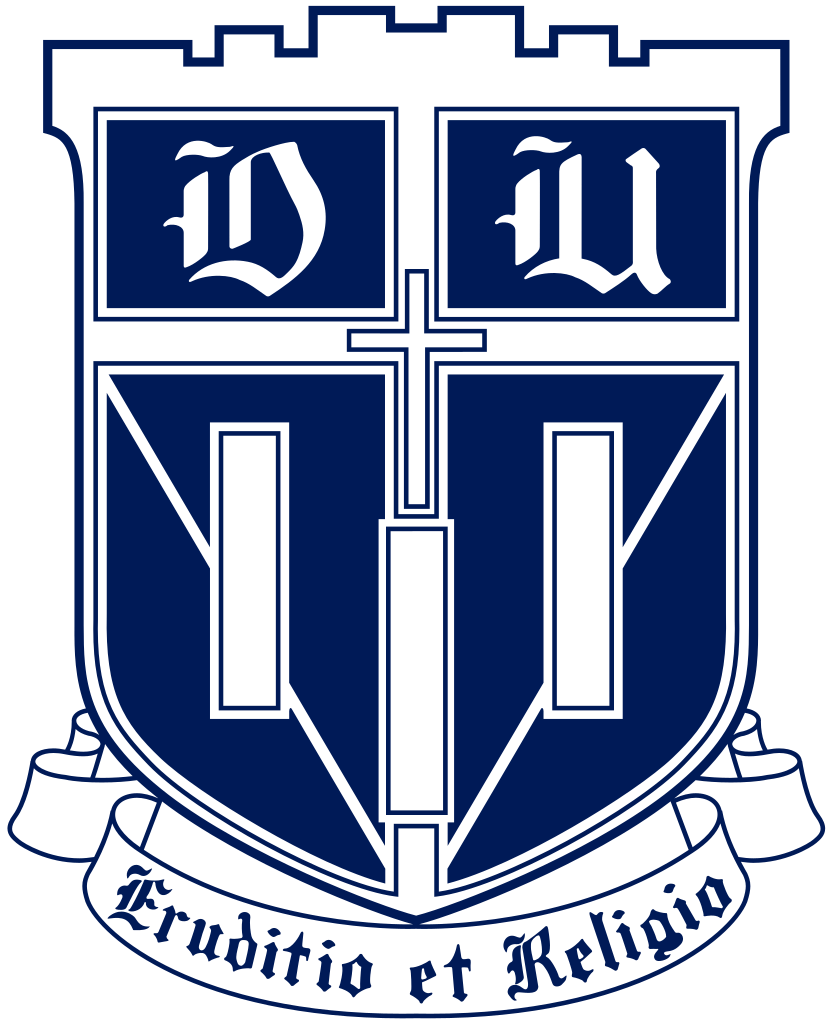 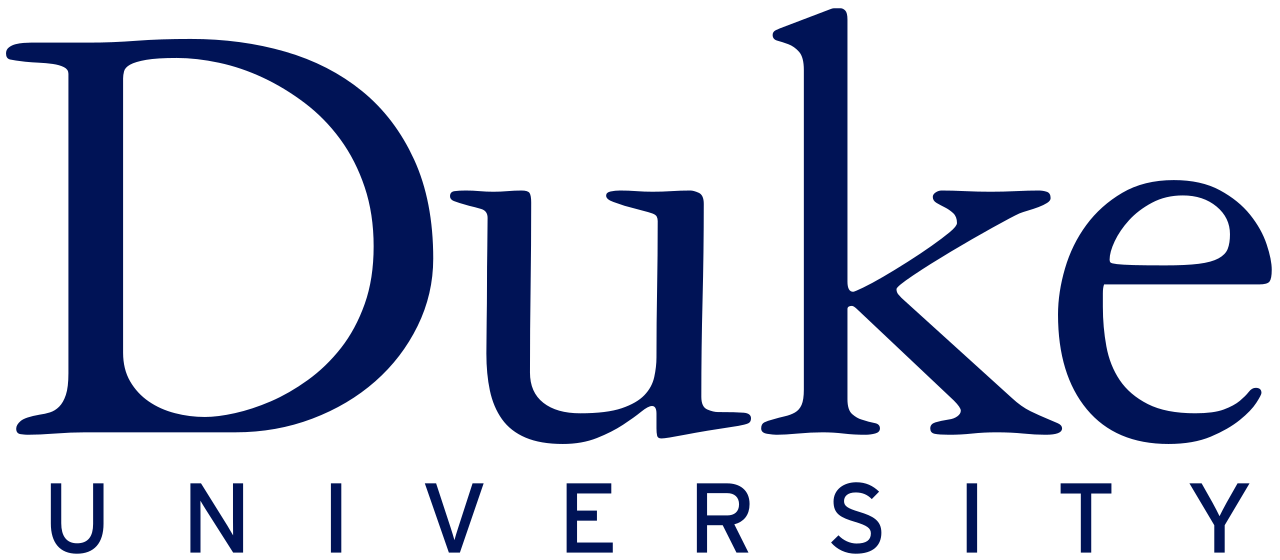 Graduate Research
Fellowship Program
FRAGMENTATION FUNCTIONS 
INTRODUCTION
1
We want to know how quark properties lead to larger scale effects like hadron distribution and polarization.
FRAGMENTATION FUNCTIONS 
INTRODUCTION
1
We want to know how quark properties lead to larger scale effects like hadron distribution and polarization.


Jet:  a collimated bunch of colorless, 
bound hadronic states
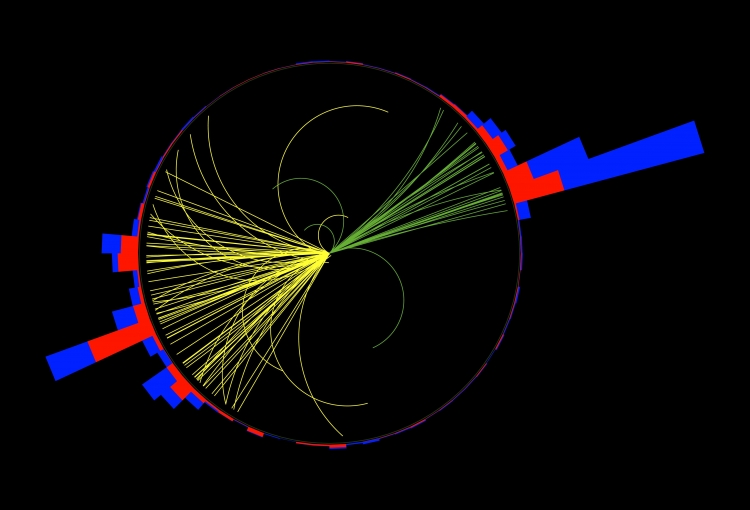 FRAGMENTATION FUNCTIONS 
INTRODUCTION
2
Hadronization:  the process by which a parton produces a jet
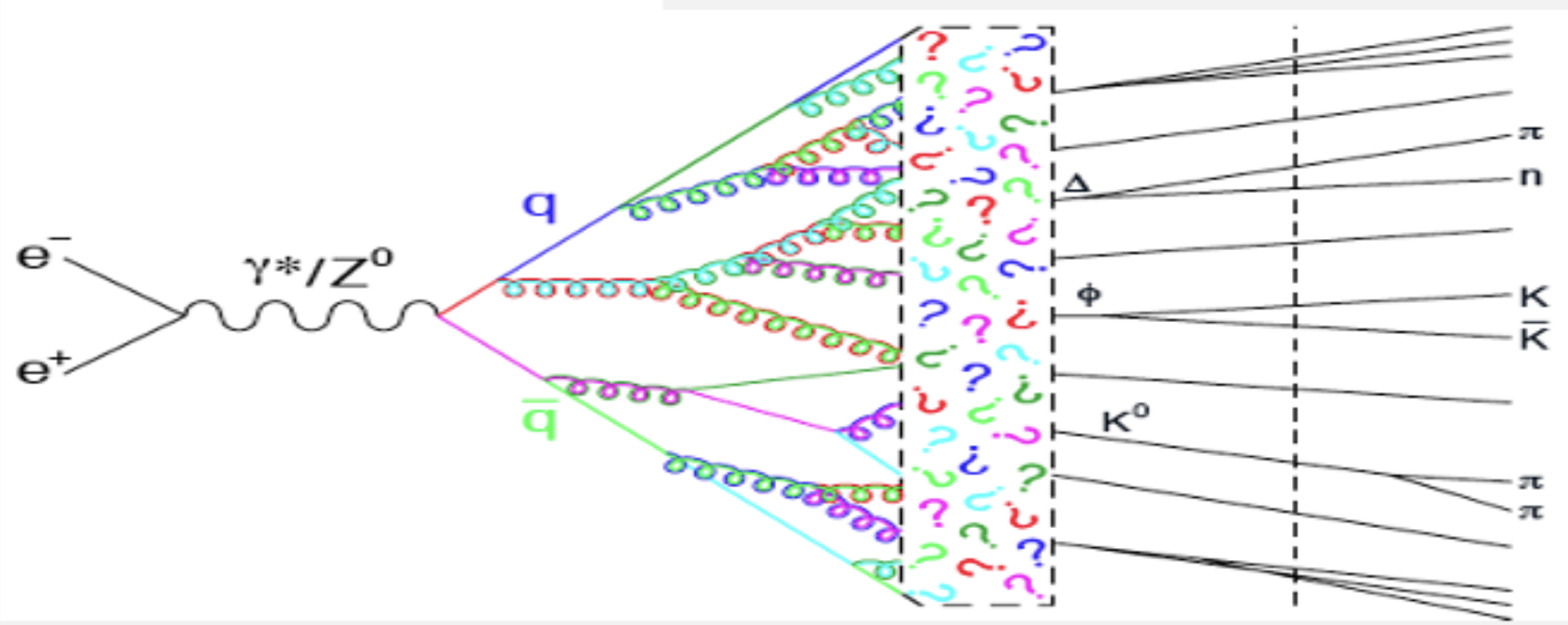 FRAGMENTATION FUNCTIONS 
INTRODUCTION
2
Hadronization:  the process by which a parton produces a jet

Fragmentation functions (FF):  describe how color carrying quarks fragment into color                neutral hadrons
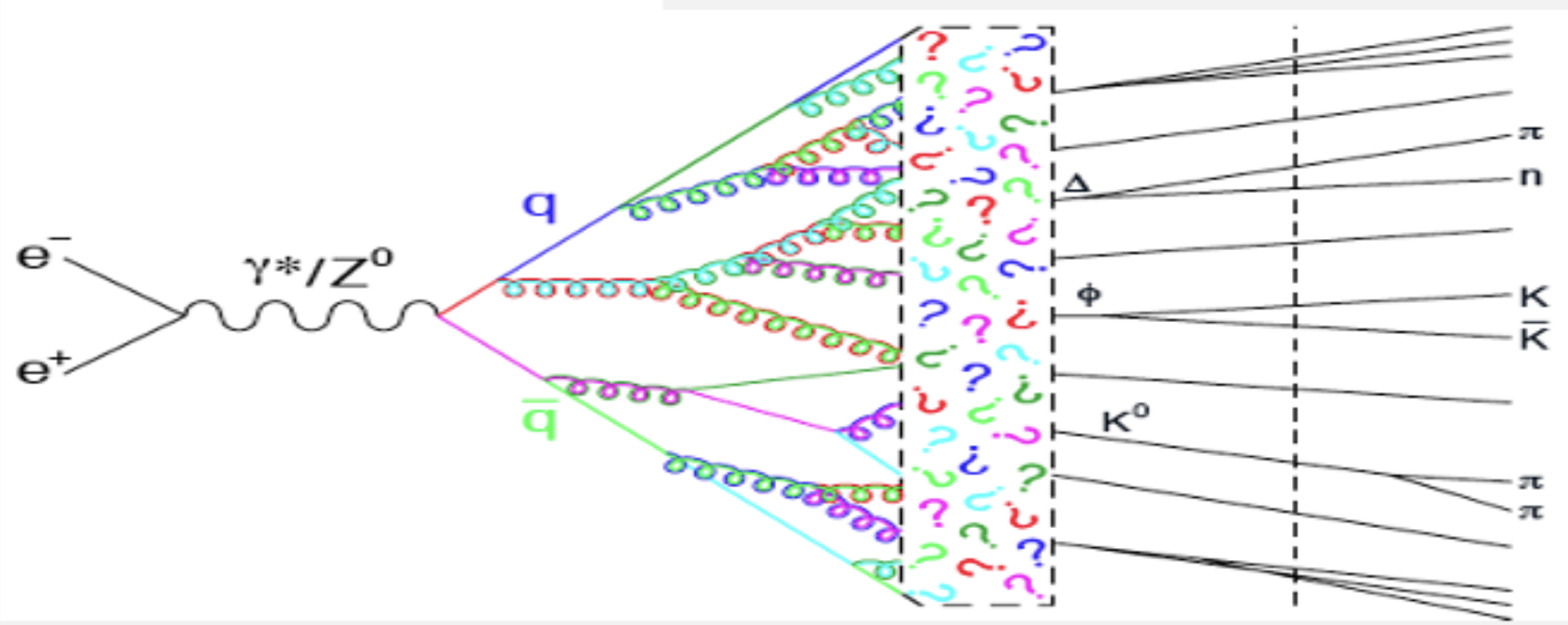 FRAGMENTATION FUNCTIONS 
INTRODUCTION
3
Parton Distribution Functions (PDF): probability densities for finding a quark or gluon with a particular momentum in a color neutral hadron
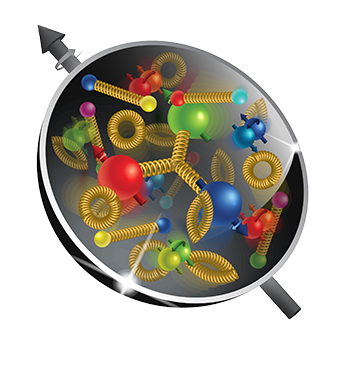 FRAGMENTATION FUNCTIONS 
INTRODUCTION
5
Fragmentation functions and parton distribution functions are universal functions and fundamental QCD objects.

They are non-perturbative, so they cannot be calculated in QCD and (in most cases) must be determined experimentally.

Electron-positron experiments offer the cleanest environments in which to measure fragmentation functions.
FRAGMENTATION FUNCTIONS 
FACTORIZATION
6
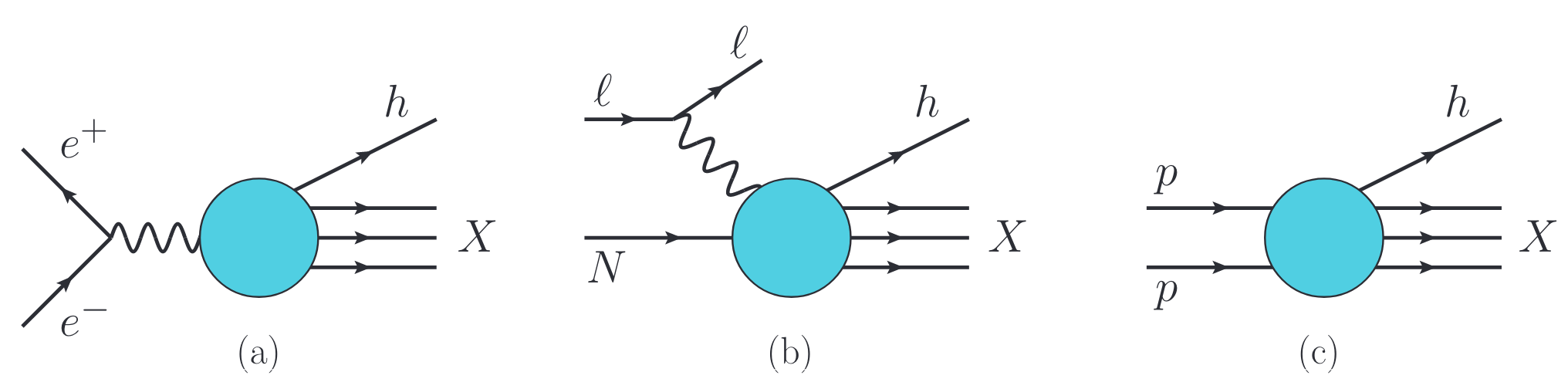 [Speaker Notes: This is only the leading contribution!!]
FRAGMENTATION FUNCTIONS 
FACTORIZATION
6
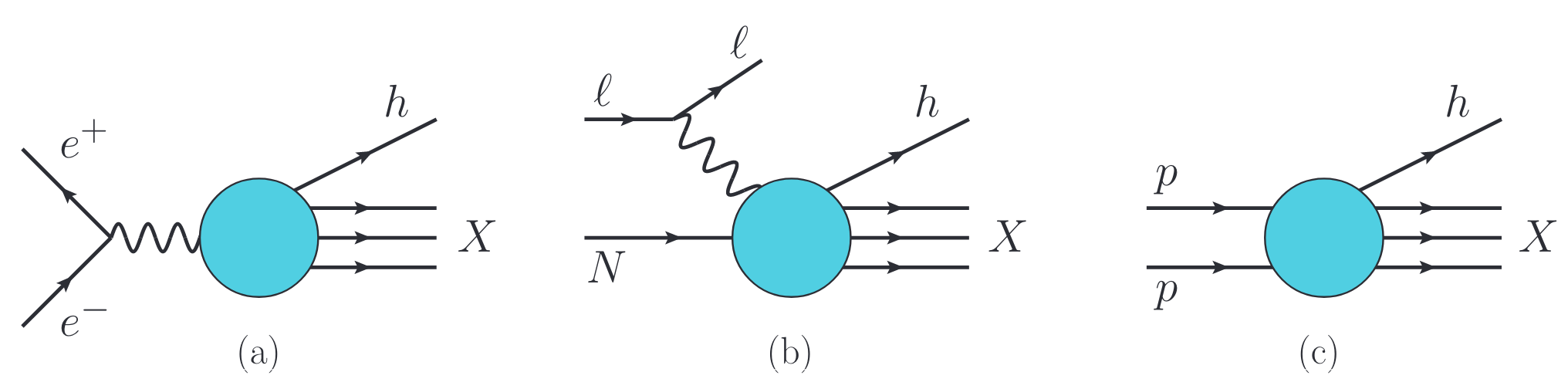 FRAGMENTATION FUNCTIONS 
FACTORIZATION
6
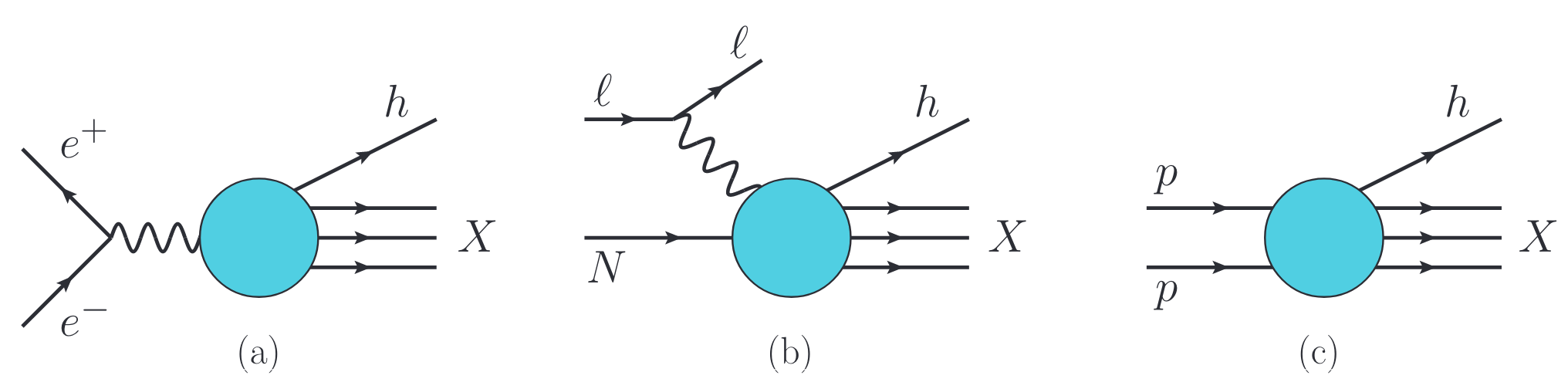 FRAGMENTATION FUNCTIONS 
QUARK POLARIZATION DEPENDENT DI-HADRON FF
7
𝛑+
𝛑-
8
EVENT CUTS
Number of hits in the CDC > 20

Particles originate from the e+ e- collision point
dr < 2cm
|dz| < 4 cm

Visible energy is between 7 GeV and 12 GeV
e-
e+
[Speaker Notes: dr = transverse distance with respect to the interaction point
dz = z coordinate point of closest approach with respect to the interaction point]
9
THRUST
e-
e+
q
Thrust Axis
[Speaker Notes: Thrust is an event shape variable]
10
THRUST CUTS
e-
e+
Thrust Axis
11
PION CUTS
Transverse momentum > 0.1 GeV/c

Full Belle II barrel acceptance
cosine between pion momenta and the beam axis > -0.79
cosine between pion momenta and the beam axis < 0.74

|cosine between pion momenta and thrust axis| > 0.8

Carries at least 10% of the total event energy

pionID > 0.7
e-
e+
Thrust Axis
12
e-
e+
Thrust Axis
13
ANGLE CALCULATION
e-
e+
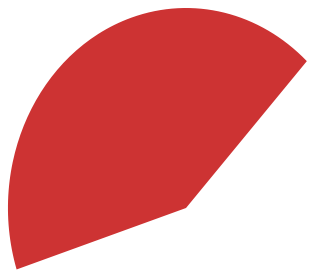 Thrust Axis
14
Extracting the asymmetry (p0) from the azimuthal angle:
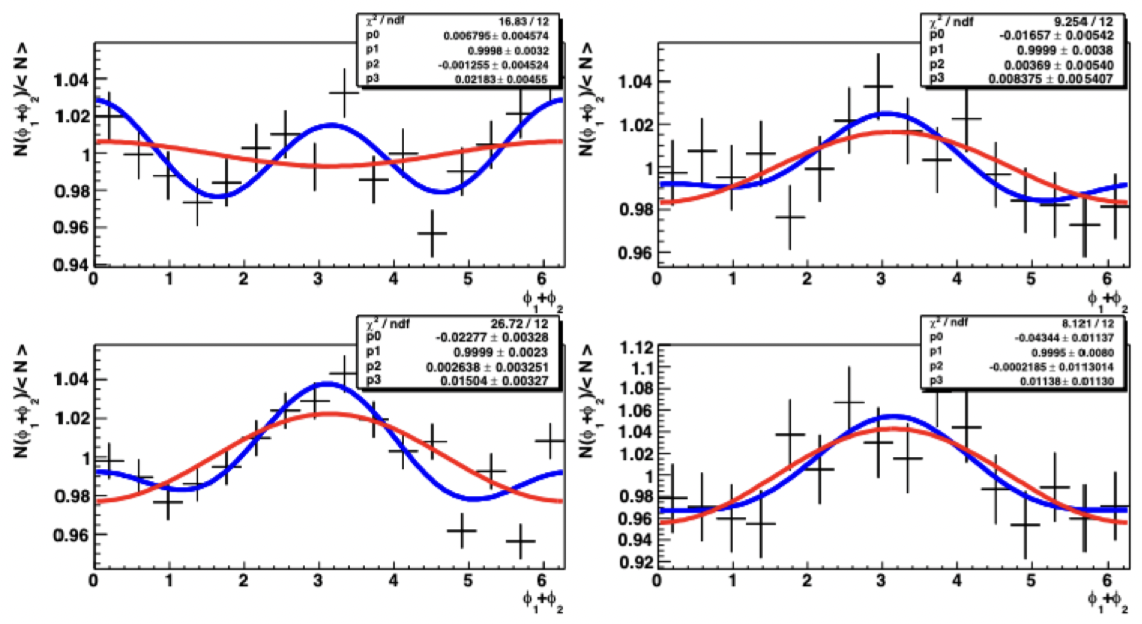 Histogram Fits:
Phys. Rev. Lett. 107, 072004 (2011).
15
Asymmetry by Invariant Mass Bins:
Asymmetry by Pion Fractional Energy Bins:
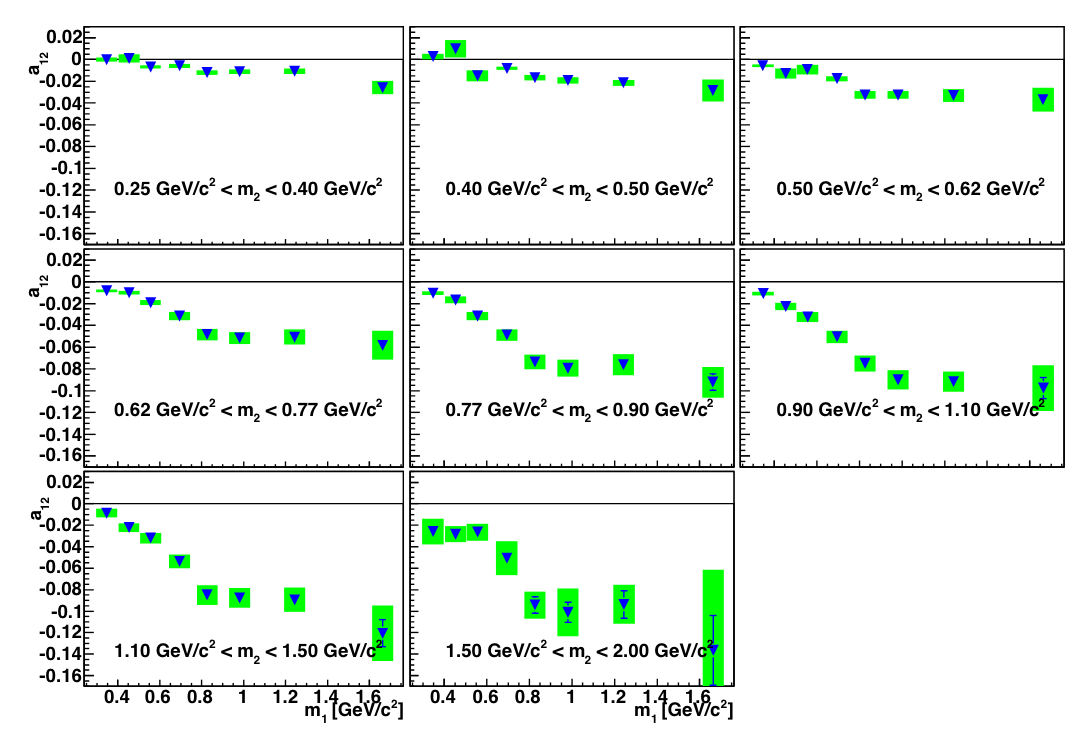 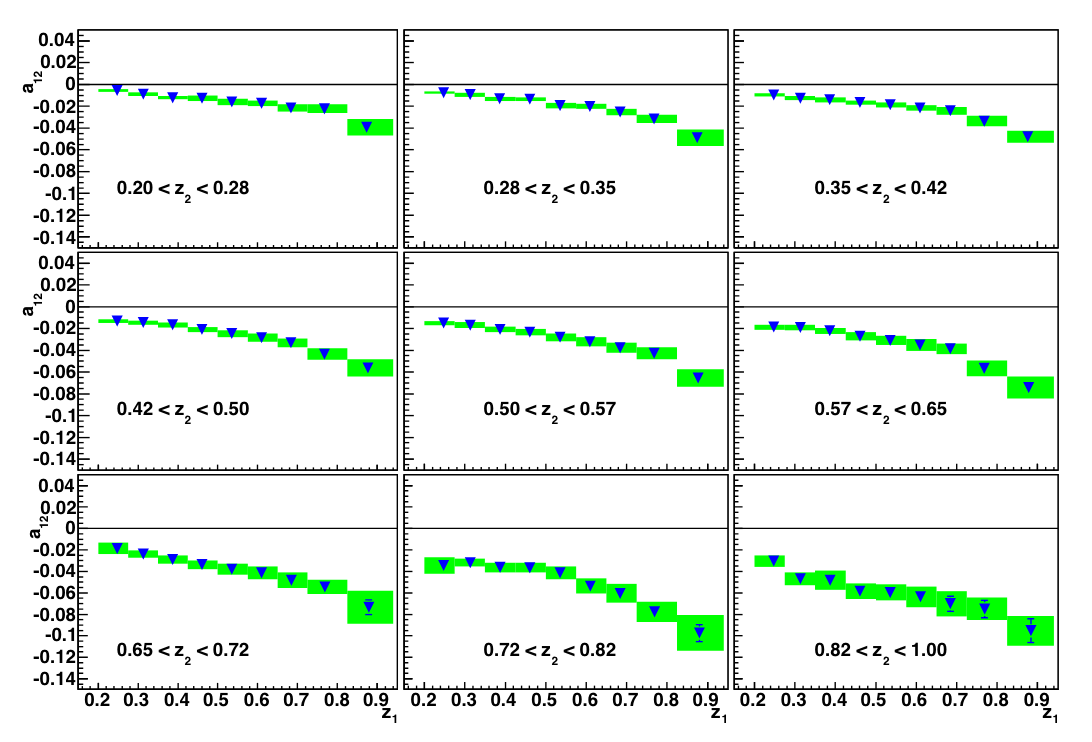 Phys. Rev. Lett. 107, 072004 (2011).
16
JET AXES
e-
e+
Jet Axes
[Speaker Notes: de-correlated axes leads to one fewer systematic error source]
FUTURE RESEARCH
KAON INCLUSIVE MEASUREMENTS
17
u
u
u
s
d
d
s
Energy
Energy
d
d
d
u
u
u
u
u
CONTRIBUTION TO THE FIELD 
NUCLEON STRUCTURE
18
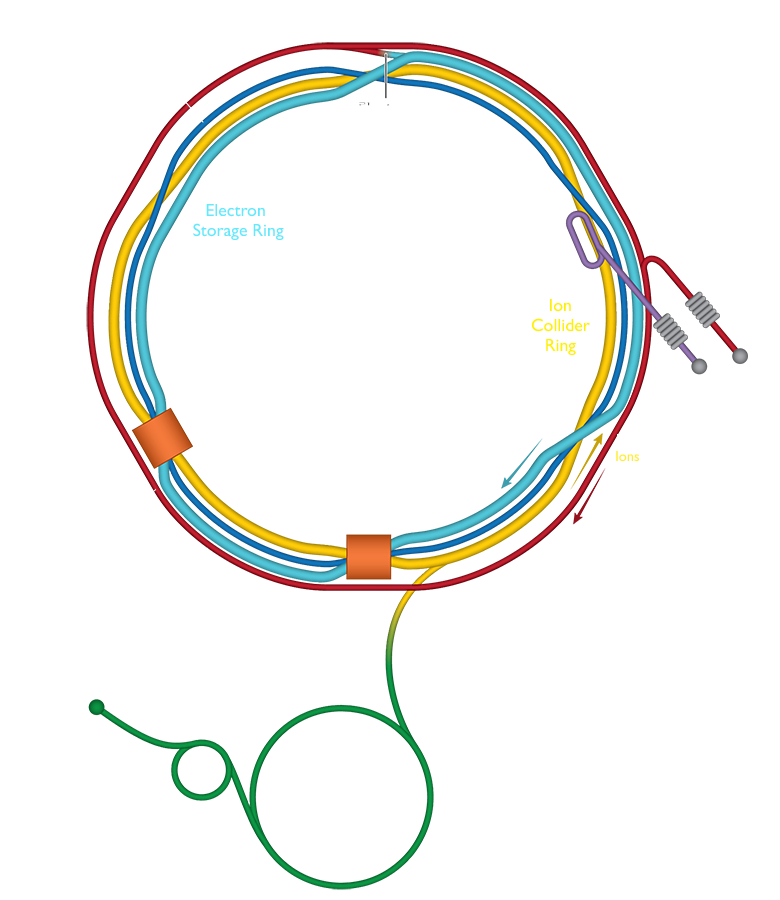 The EIC will be built using the components and space 
     left by the Relativistic Heavy Ion Collider (RHIC) at 
     Brookhaven National Lab

It will be the first polarized electron-proton collider

It will be uniquely suited to measure the 
     contributions of quarks and gluons to the proton spin

Because the EIC is a deep inelastic scattering
     experiment, light quark fragmentation functions are 
     critical to unlocking its full science potential
SUMMARY
19
This material is based upon work supported by the National Science Foundation Graduate Research Fellowship Program under Grant No. 2139754. Any opinions, findings, and conclusions or recommendations expressed in this material are those of the author and do not necessarily reflect the views of the National Science Foundation.
BACKUP SLIDES 
FULLY DIFFERENTIAL CROSS SECTION
44
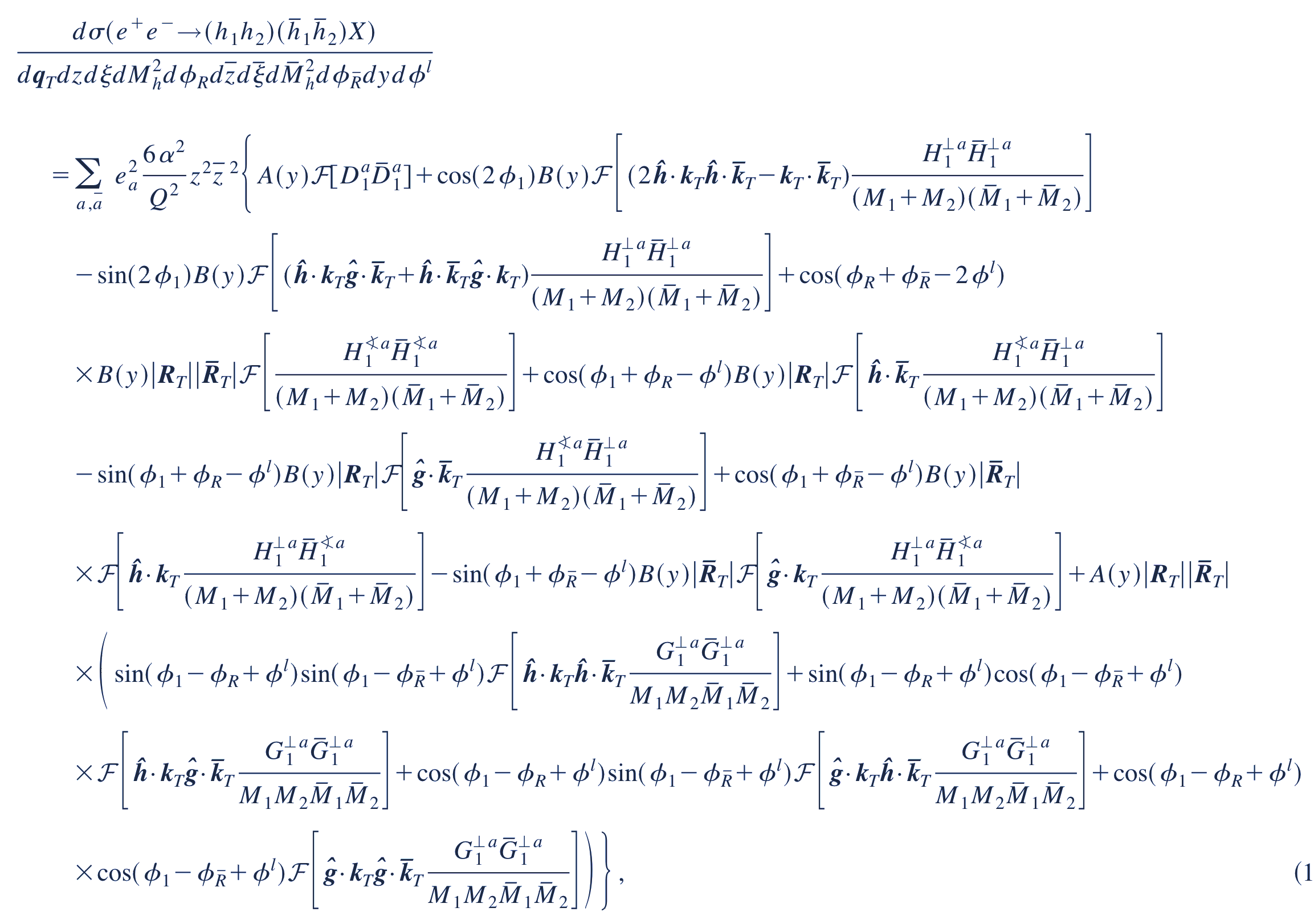 D. Boer, R. Jakob, and M. Radici, Phys. Rev. D 67, 094003 (2003).
BACKUP SLIDES 
WTA UUBAR MC BINNING
43
z
m
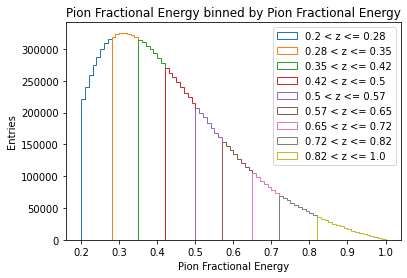 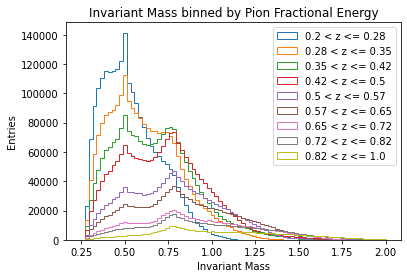 z
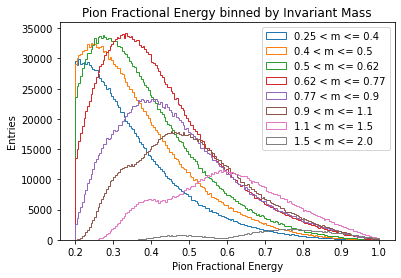 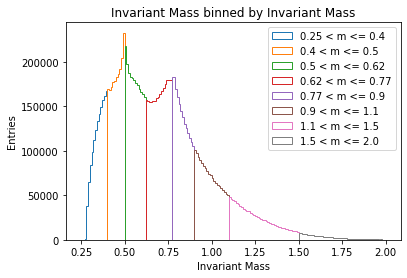 m